06 – 13.07.2016
Grüne Flächen in der Innenstadt
Plan
1. Arten von Grünanlagen  in Göttingen.
2. Arten von Pflanzen: Bäume, Büsche, Blumen, und Algen in der Stadt.                                       
3. Befragung der Passanten: 
 - Welche Grünanlagen benutzen Sie  am liebsten und am häufigsten?  
 - Gibt es Ihrer Meinung nach genügend Naturflächen in Göttingen?
1. Arten von Grünanlagen in Göttingen
Parks
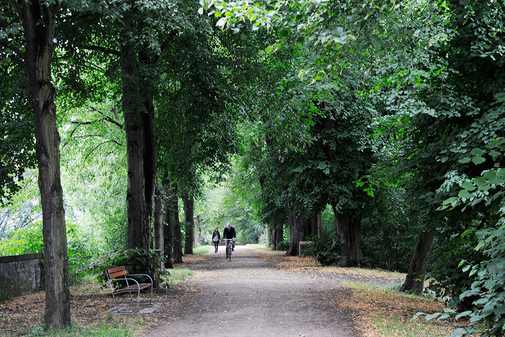 Arten von Grünanlagen in Göttingen
Blumenbeete
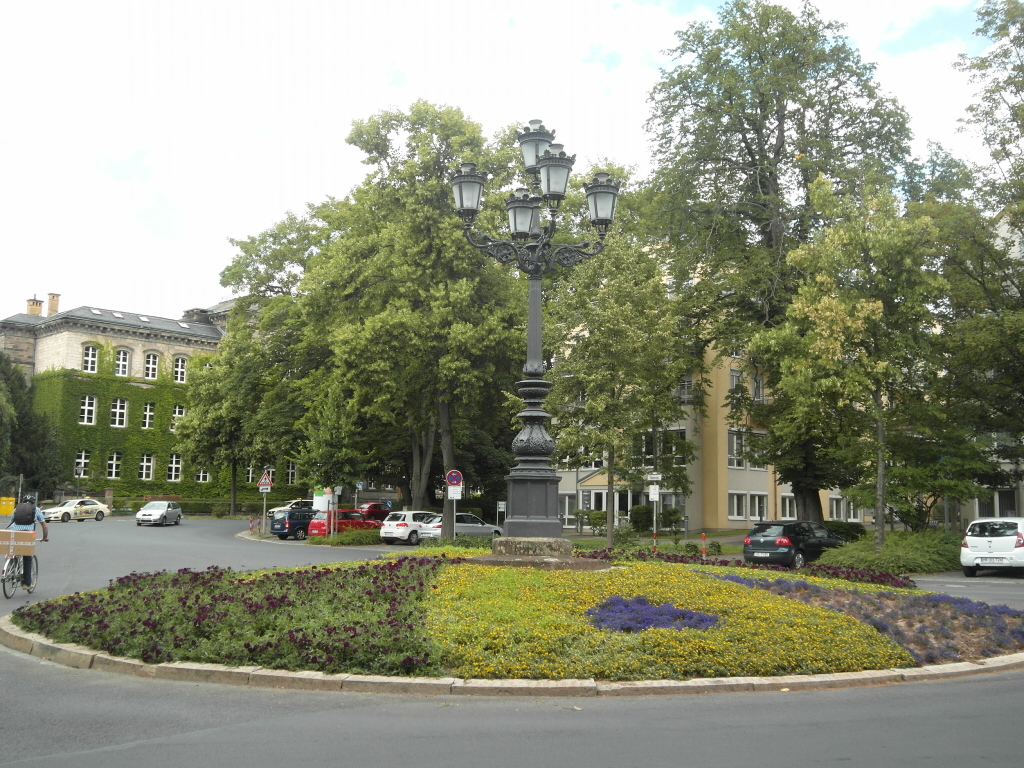 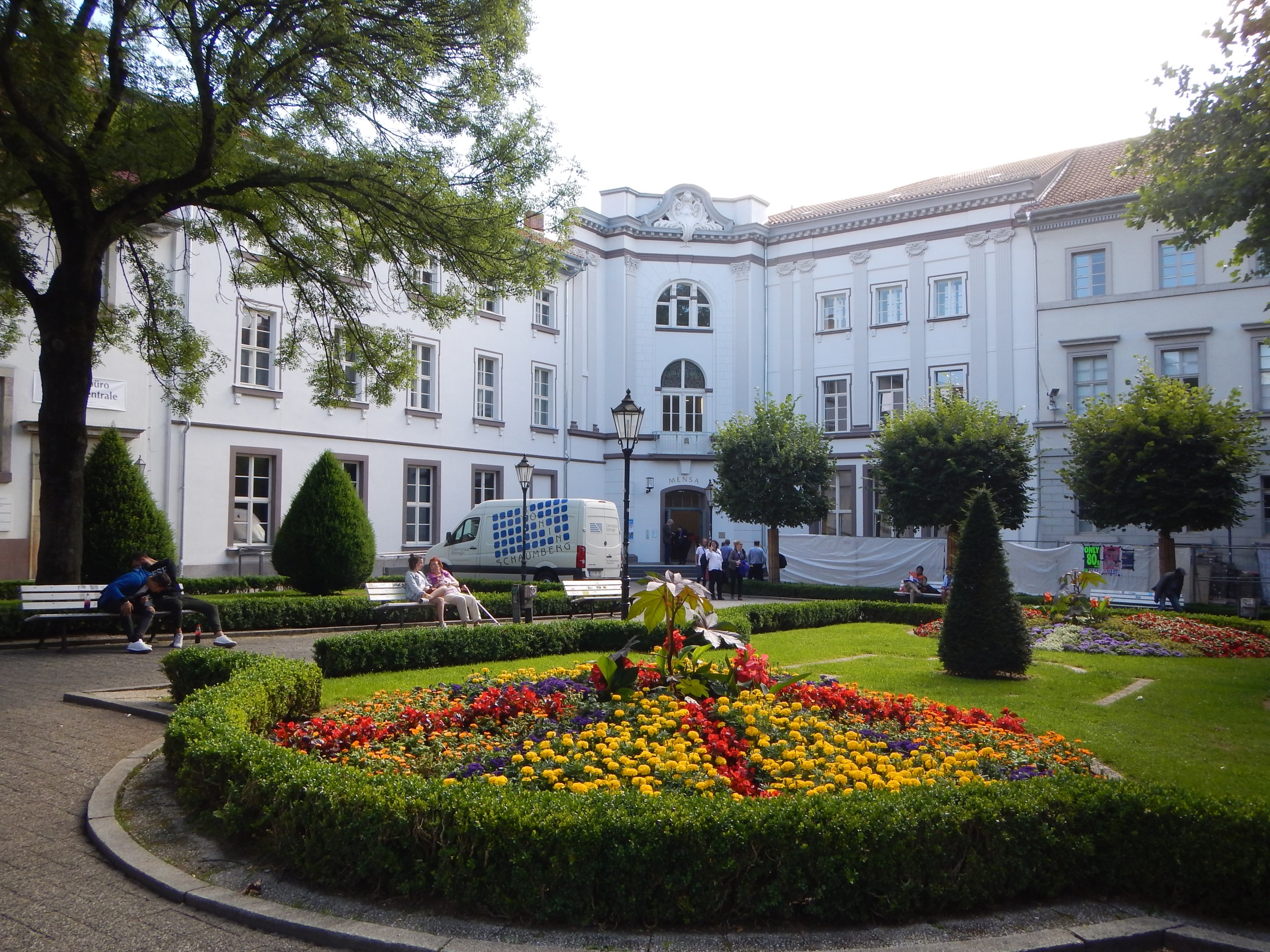 Arten von Grünanlagen in Göttingen
Gärten
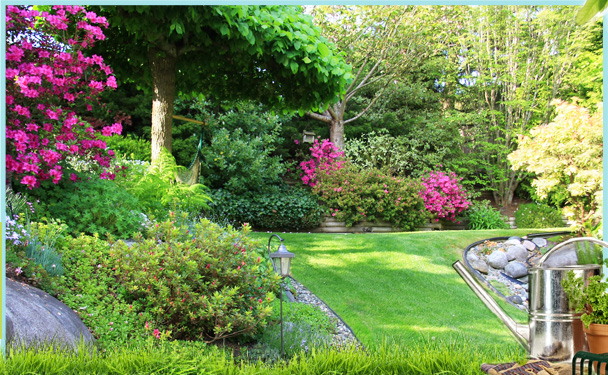 Arten von Grünanlagen in Göttingen
Senkrechte Grünanlagen
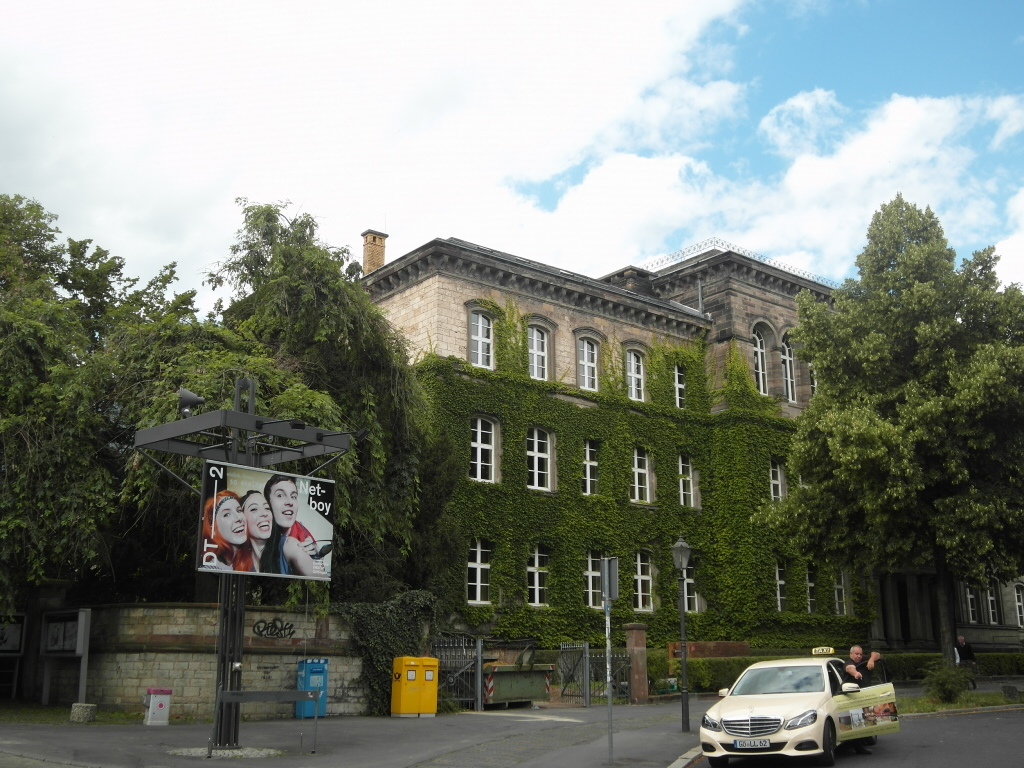 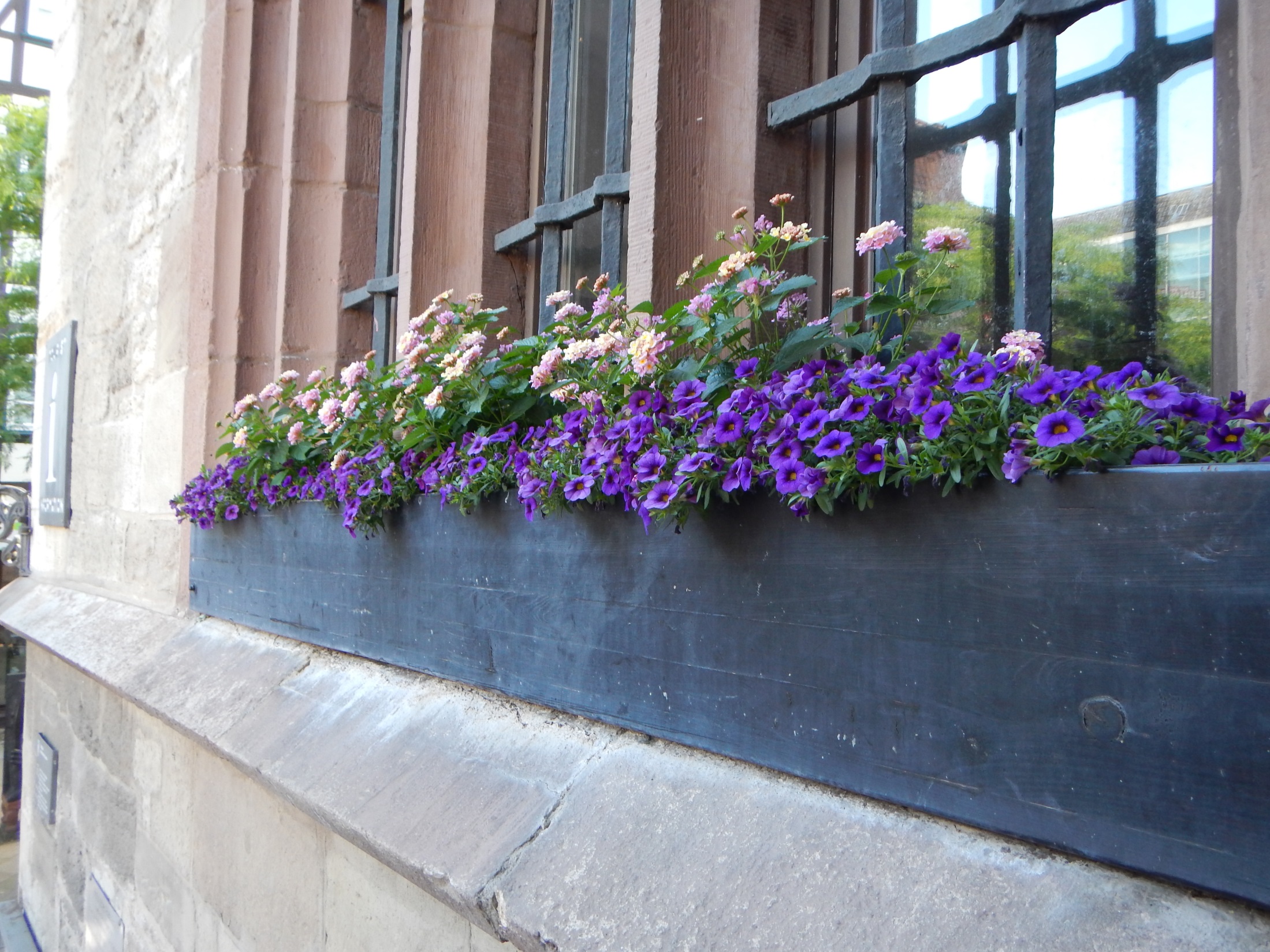 Arten von Grünanlagen in Göttingen
Blumen an Fenster und Balkonen
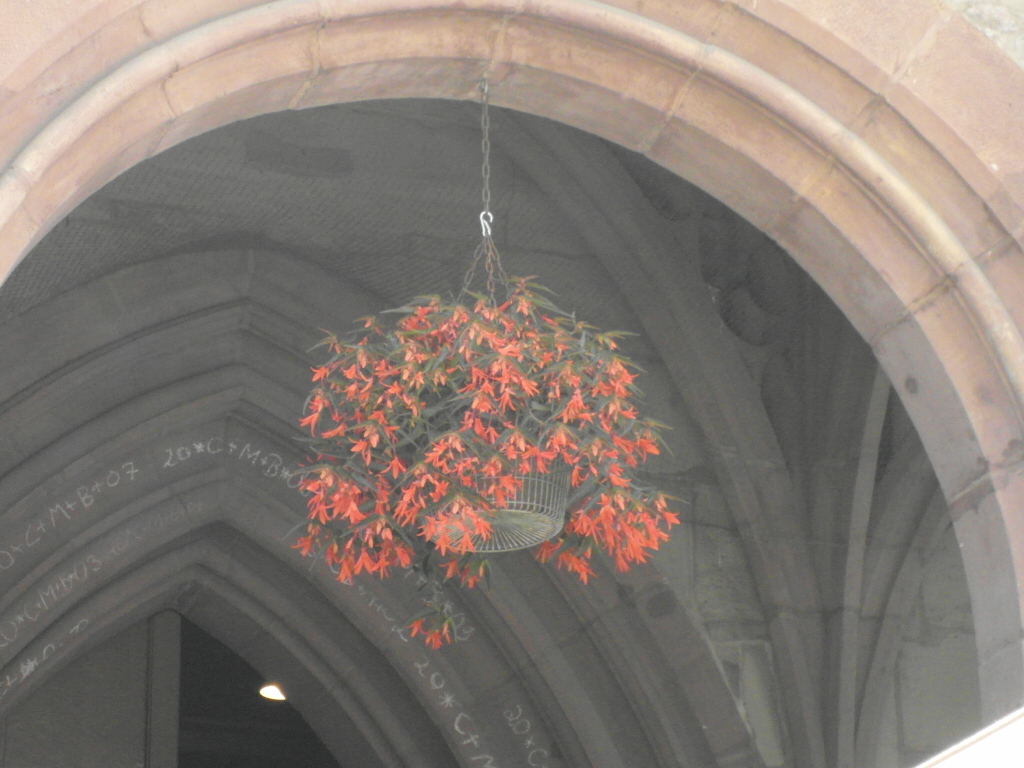 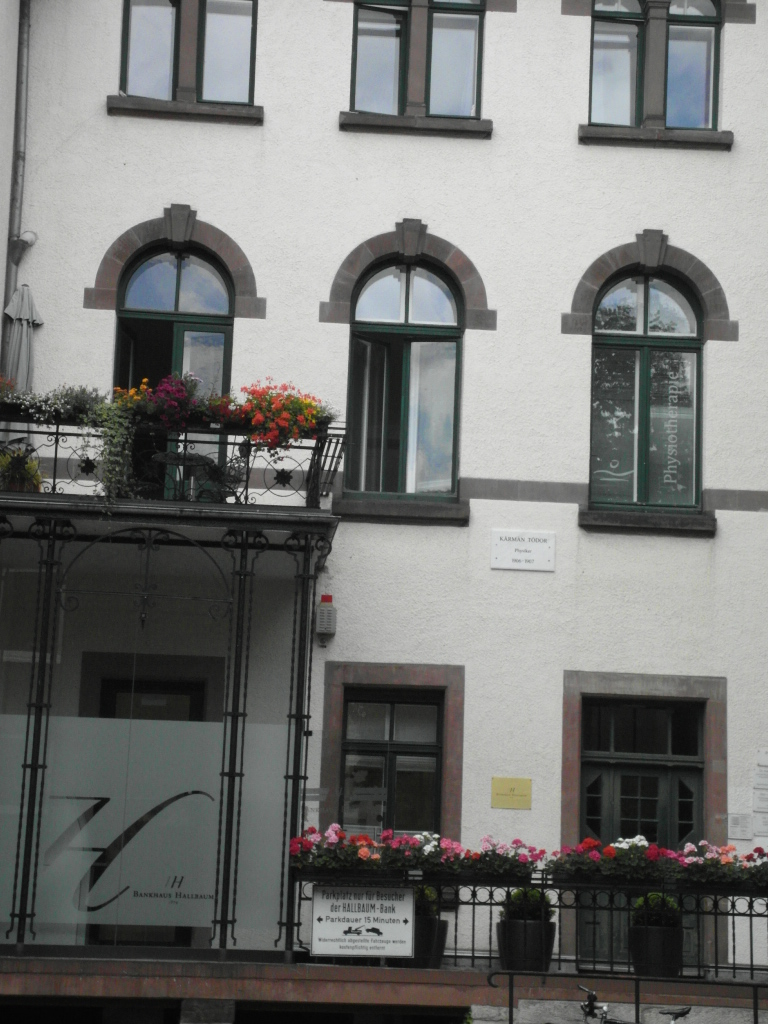 Arten von Grünanlagen in Göttingen
Grüne Zäune
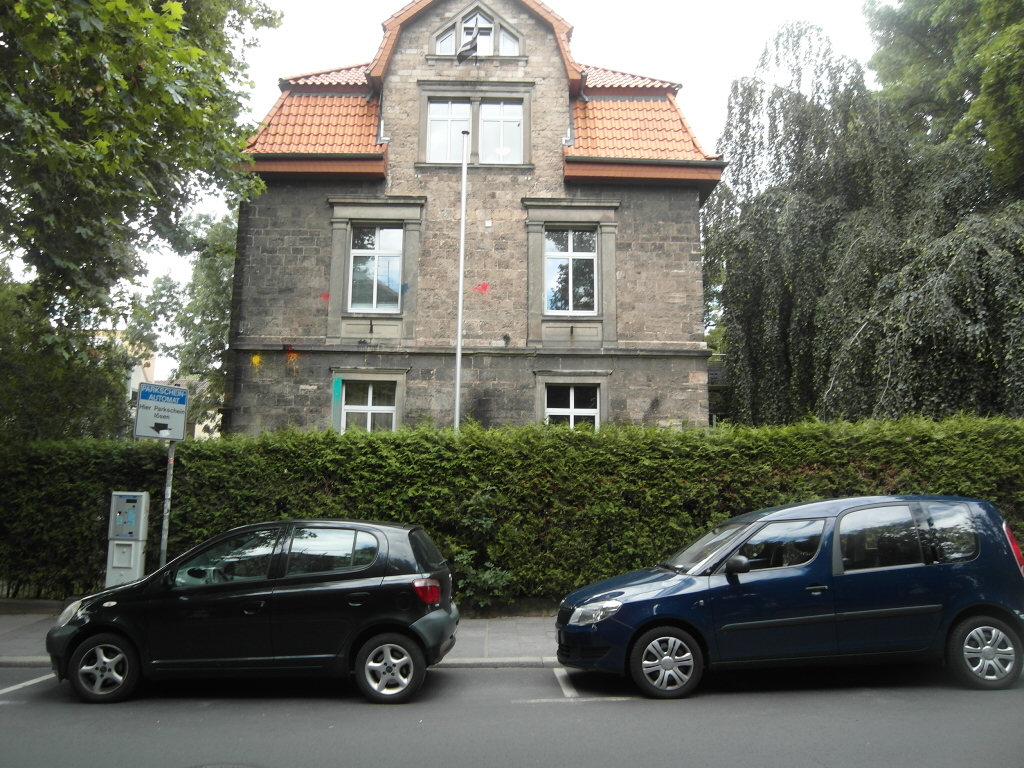 Alpinarium (Steingärten)
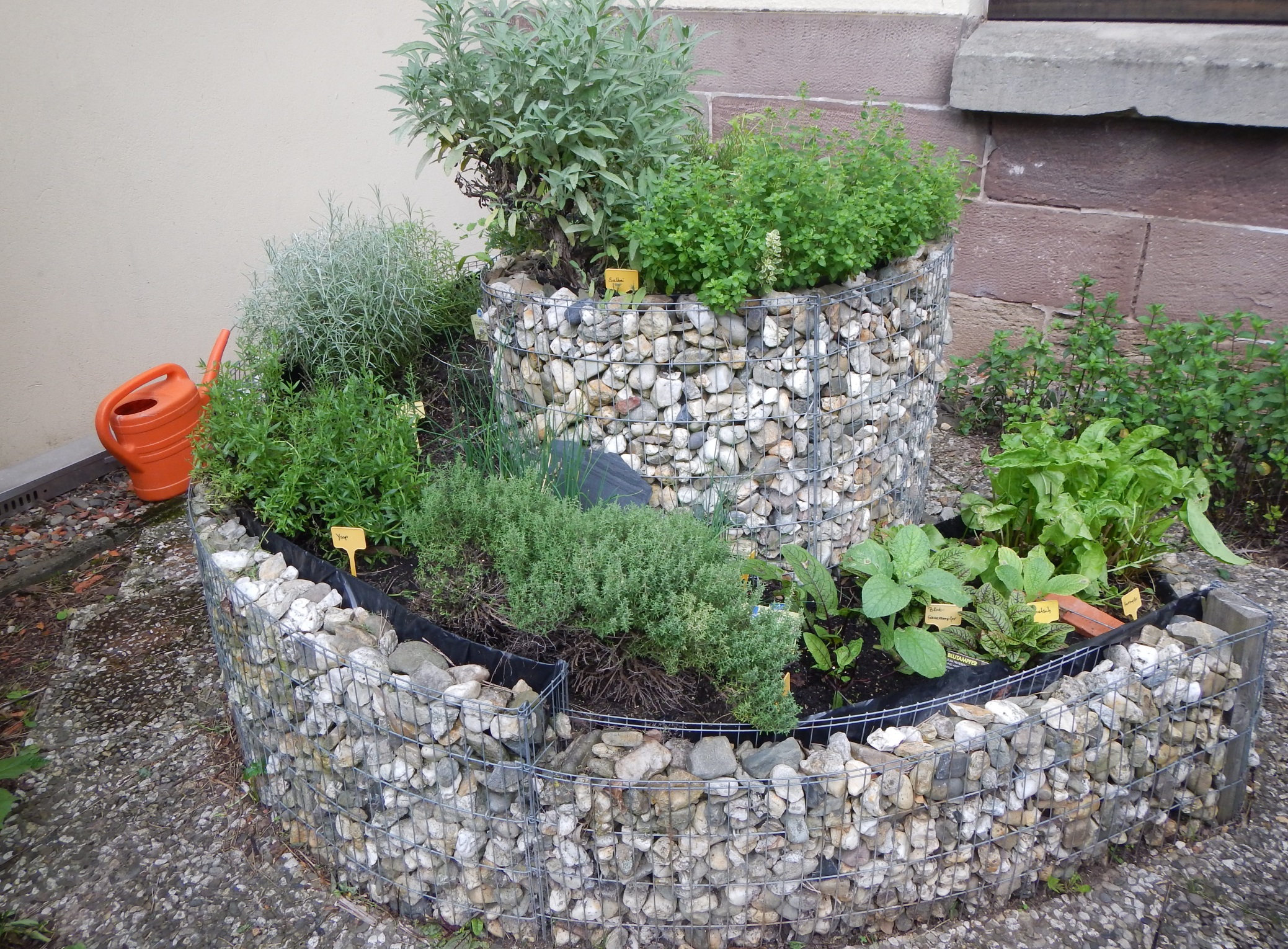 Blumengeschäfte
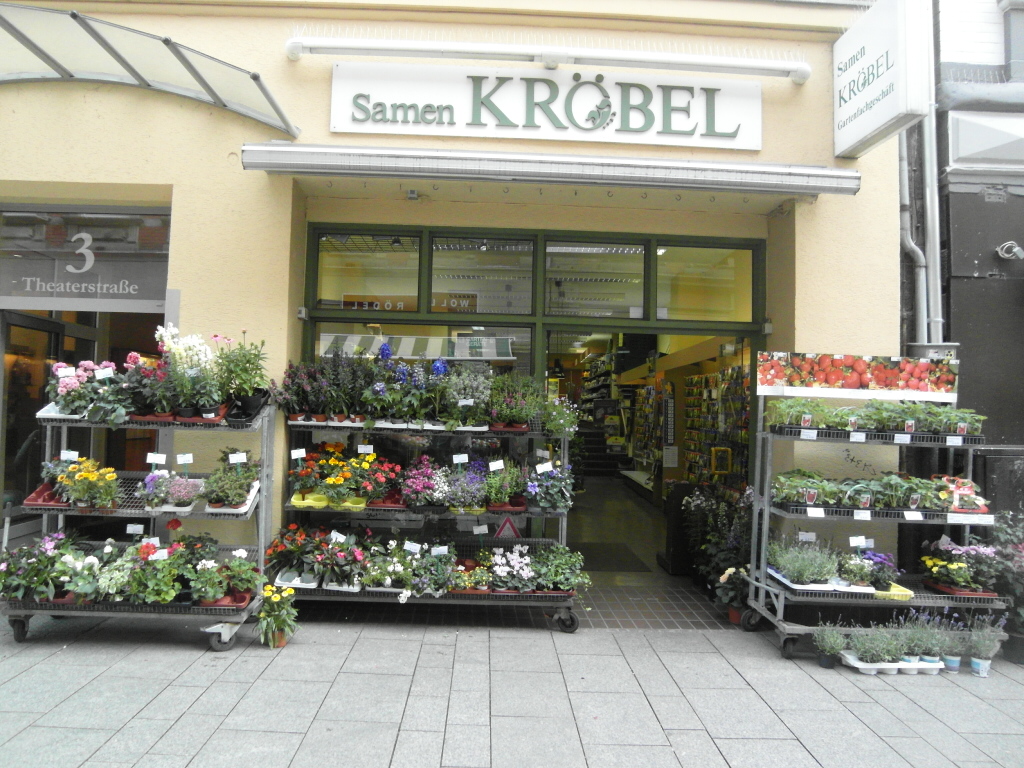 Botanischer Garten
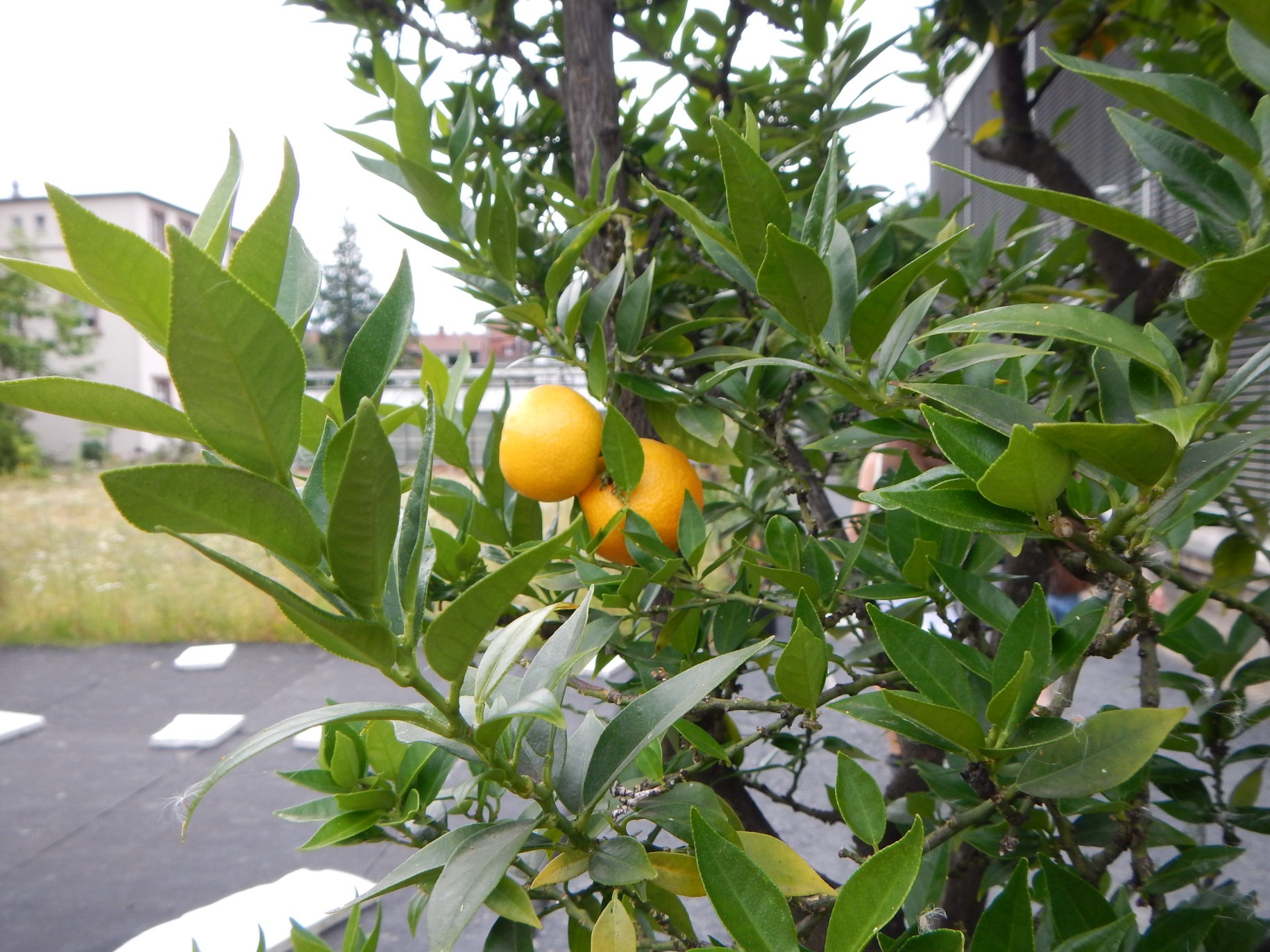 2. Bäume
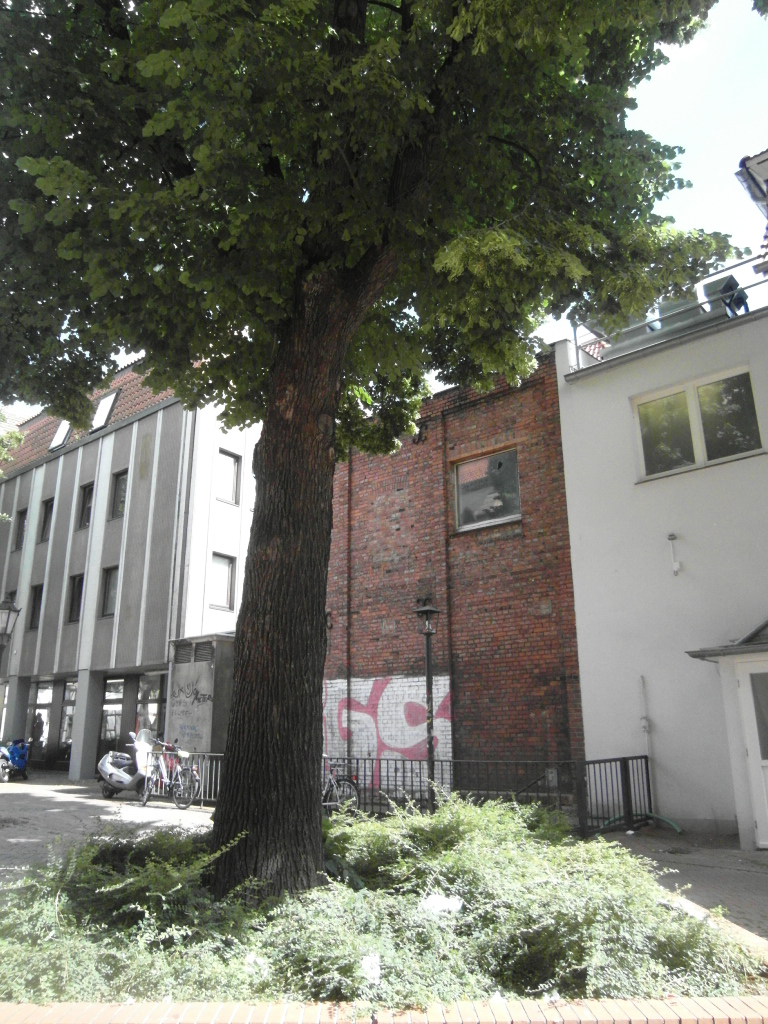 Linden
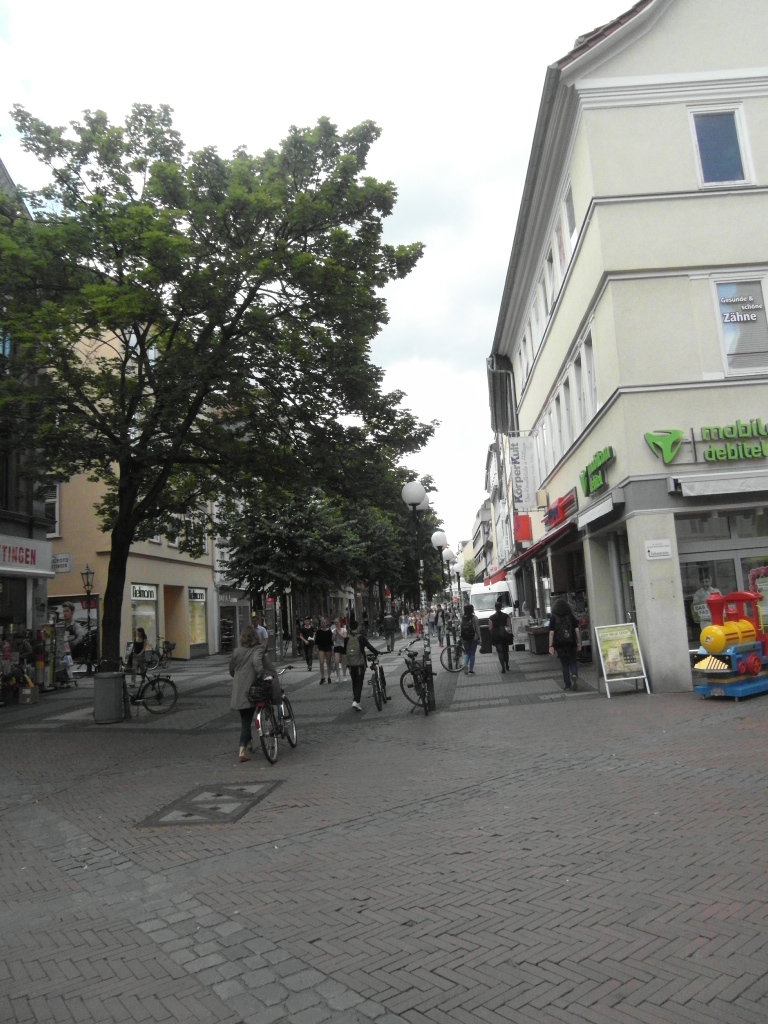 Bäume
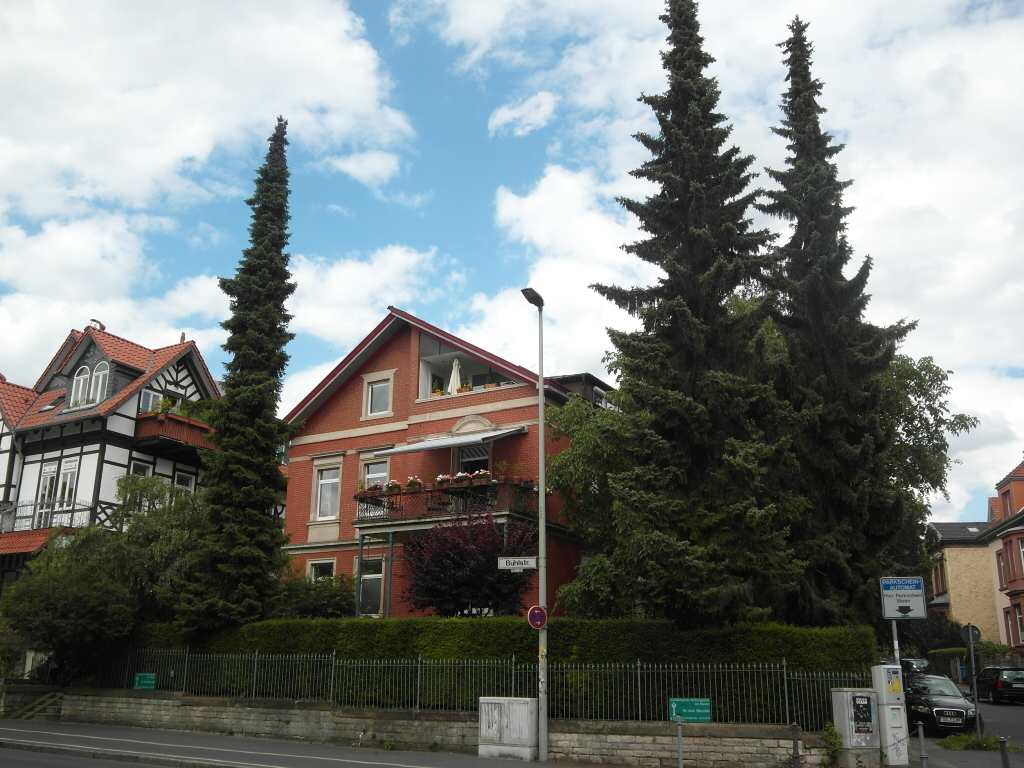 Tannen
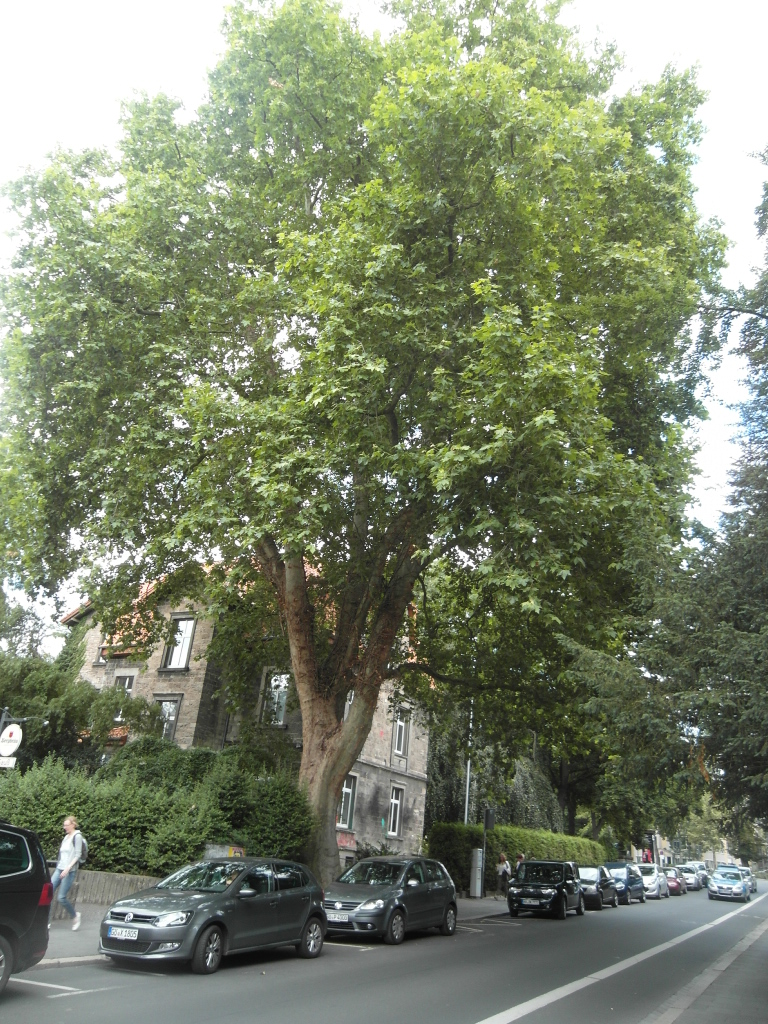 Bäume
Ahorne
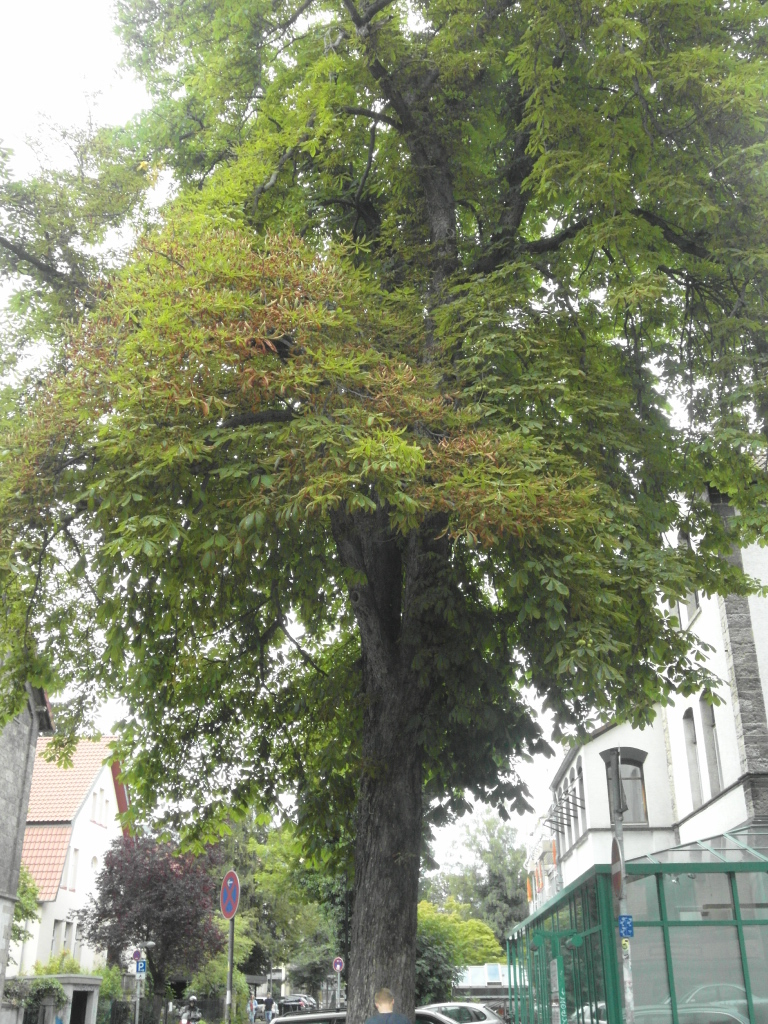 Bäume
Kastanien
Buk
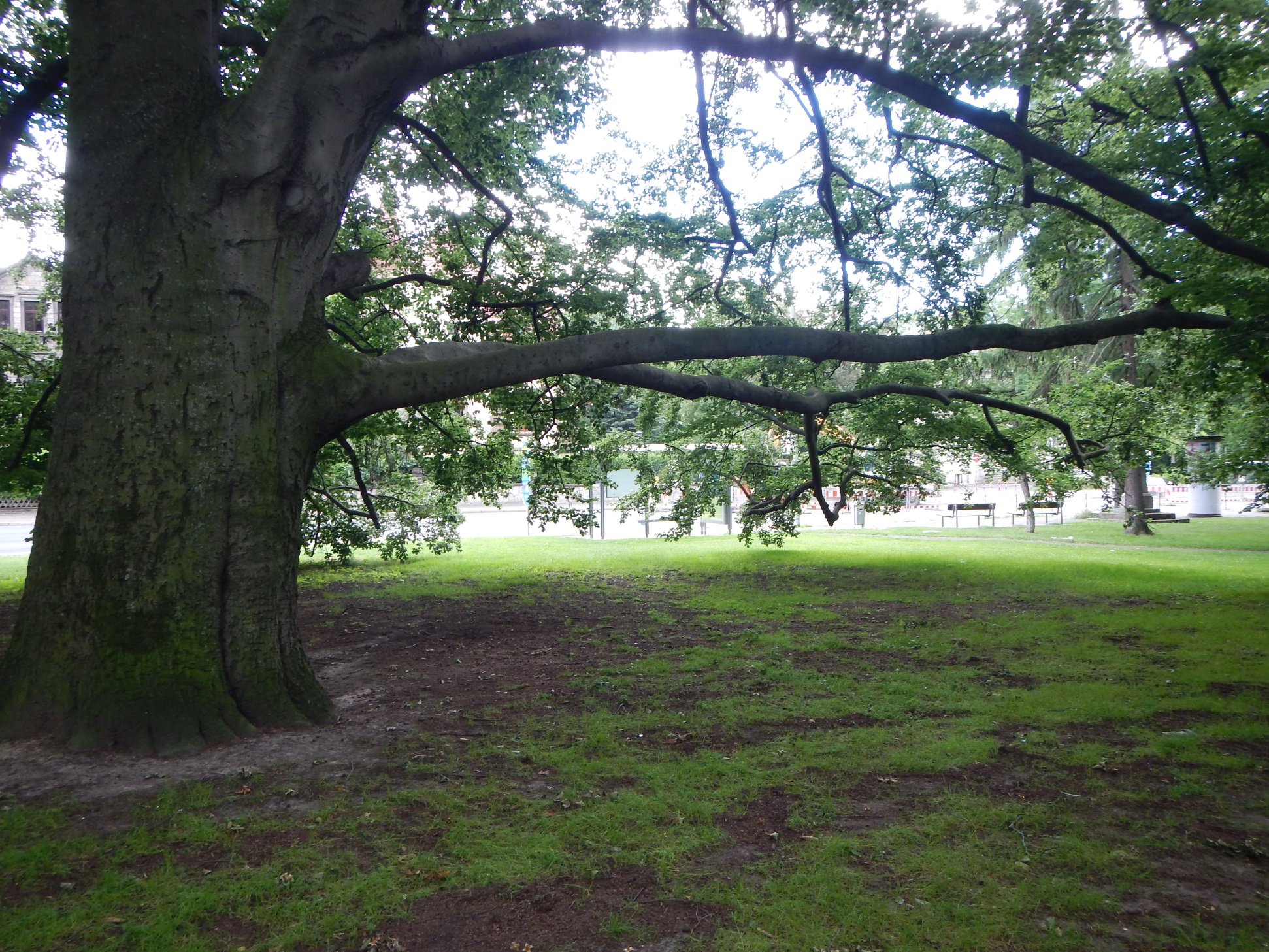 Sekwo…
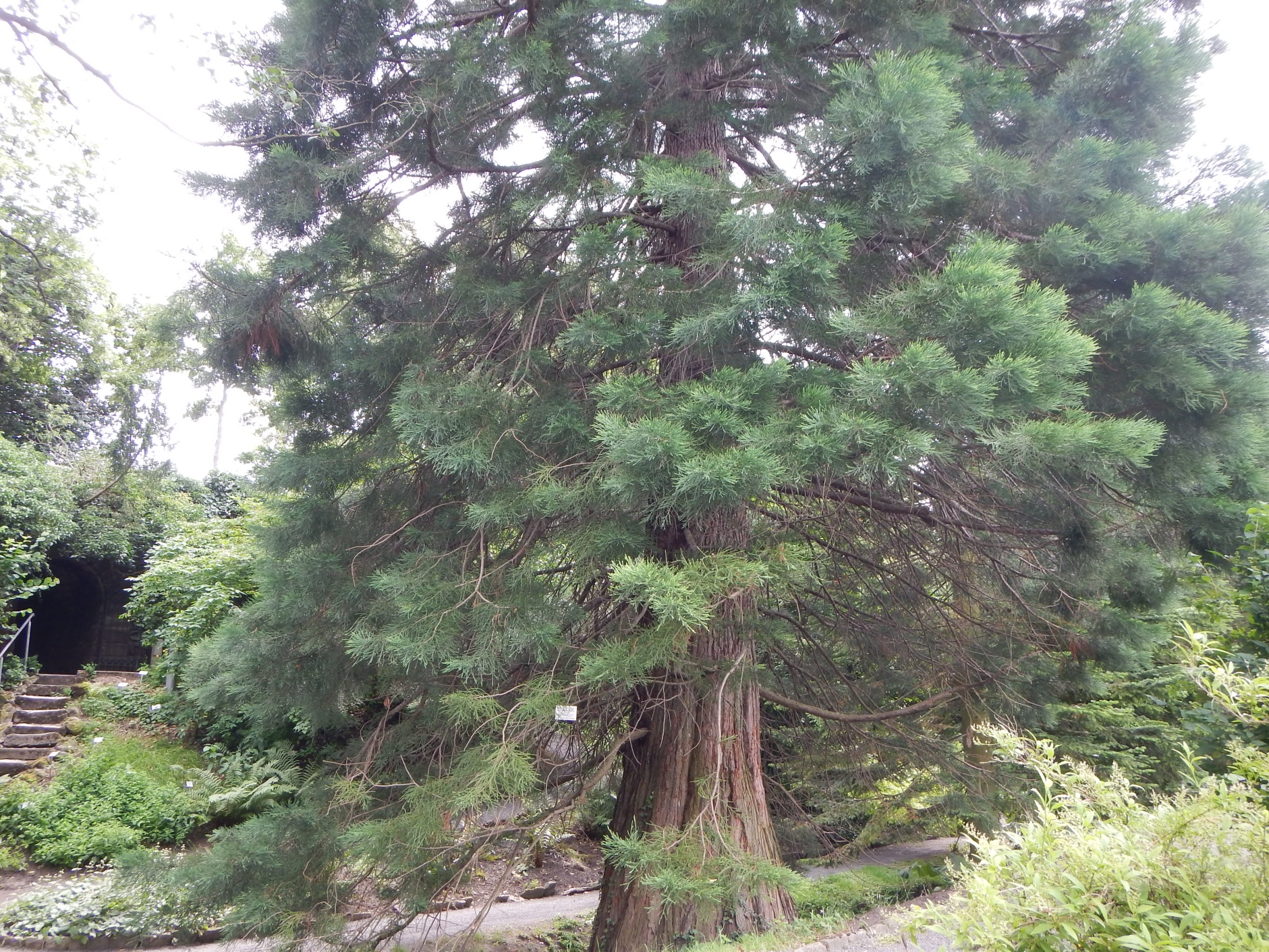 Büsche
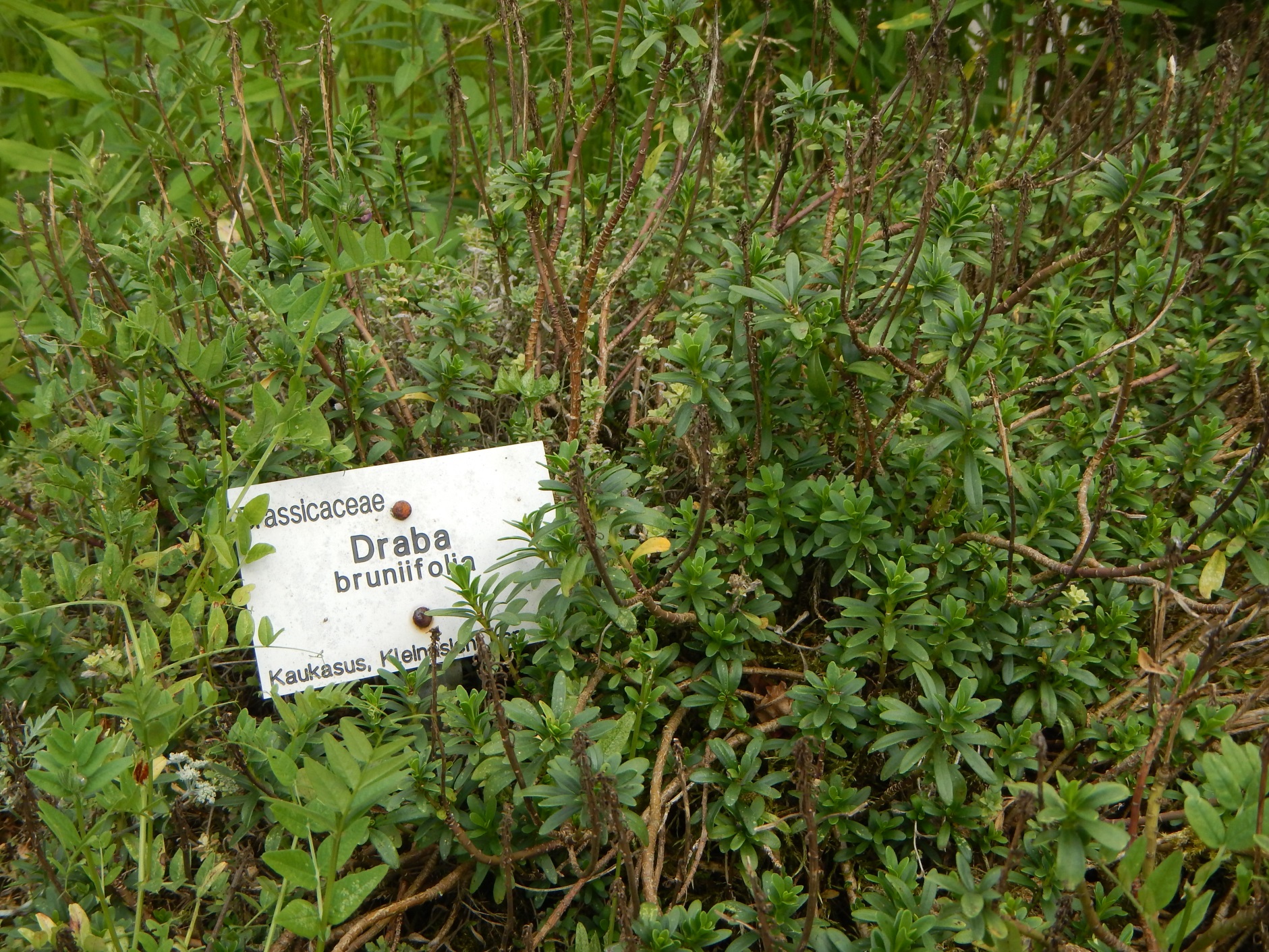 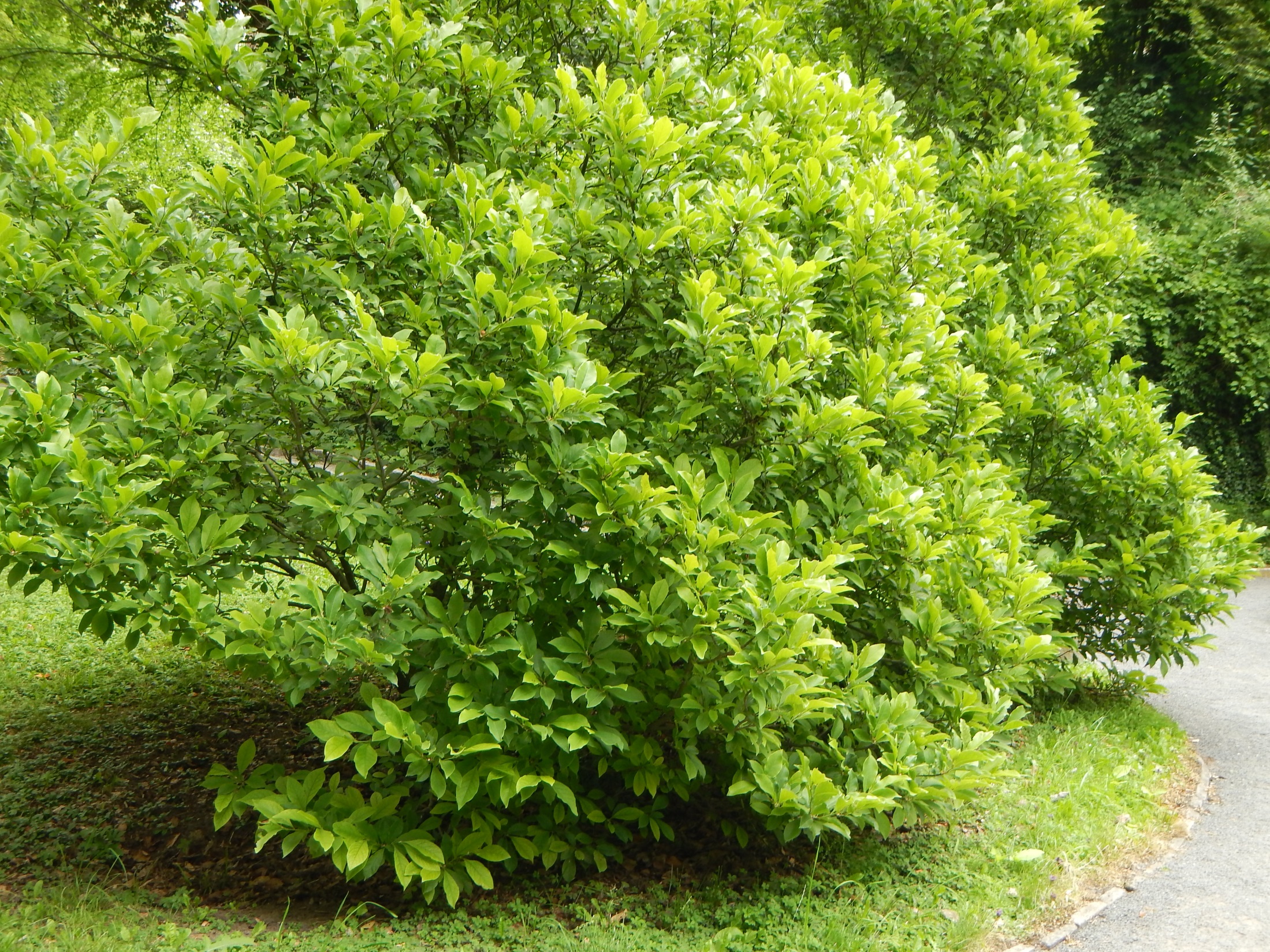 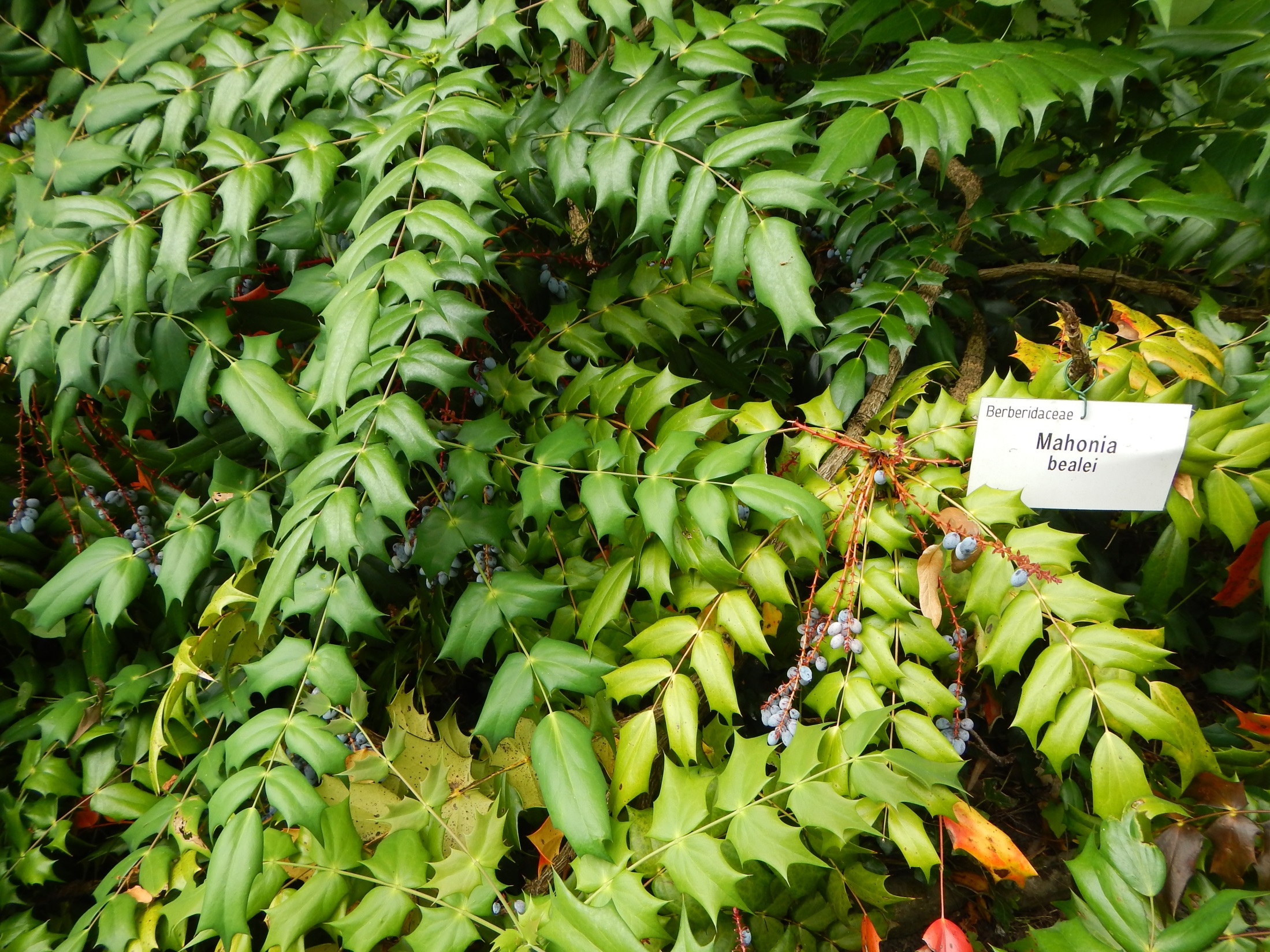 Blumen
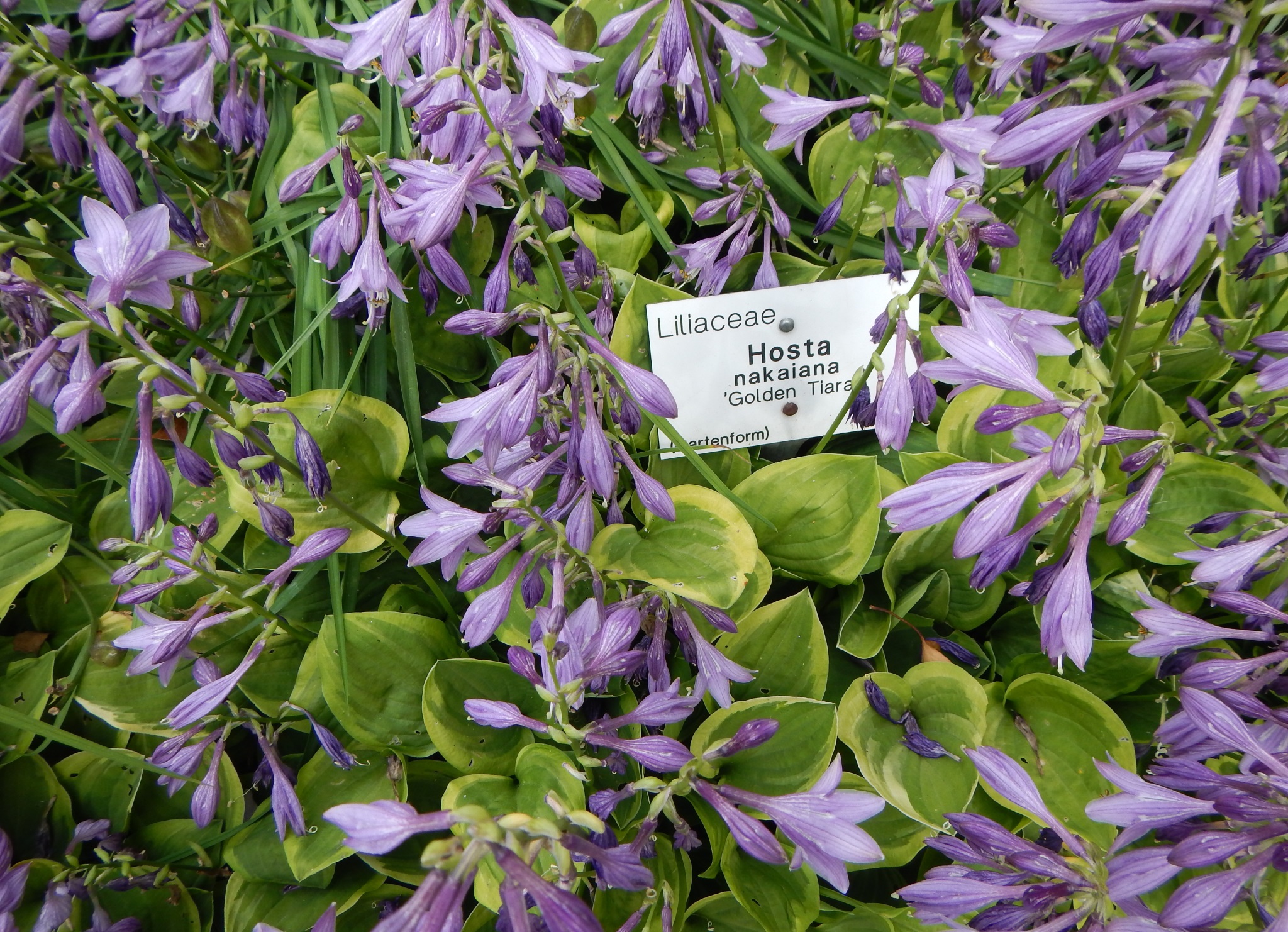 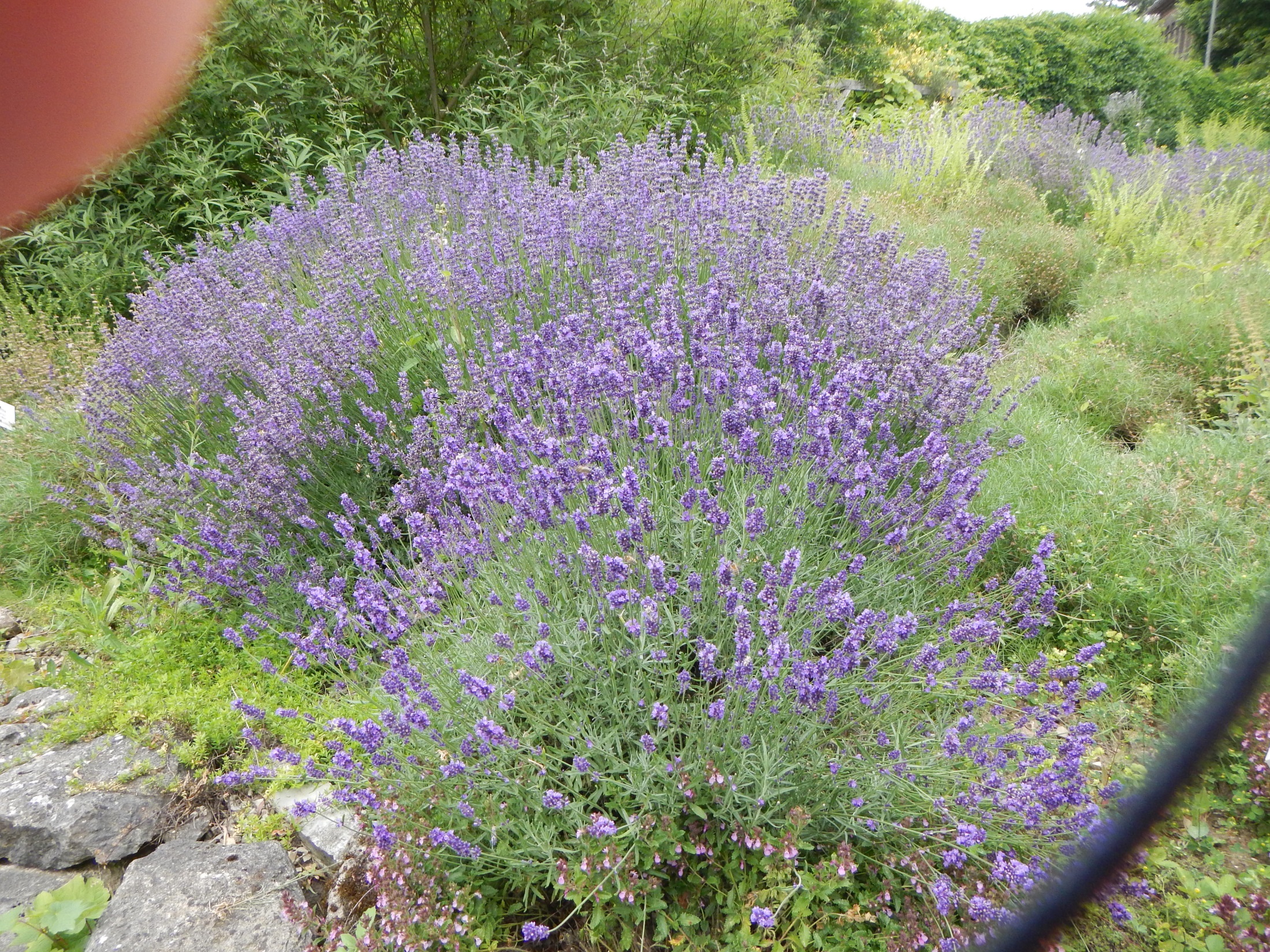 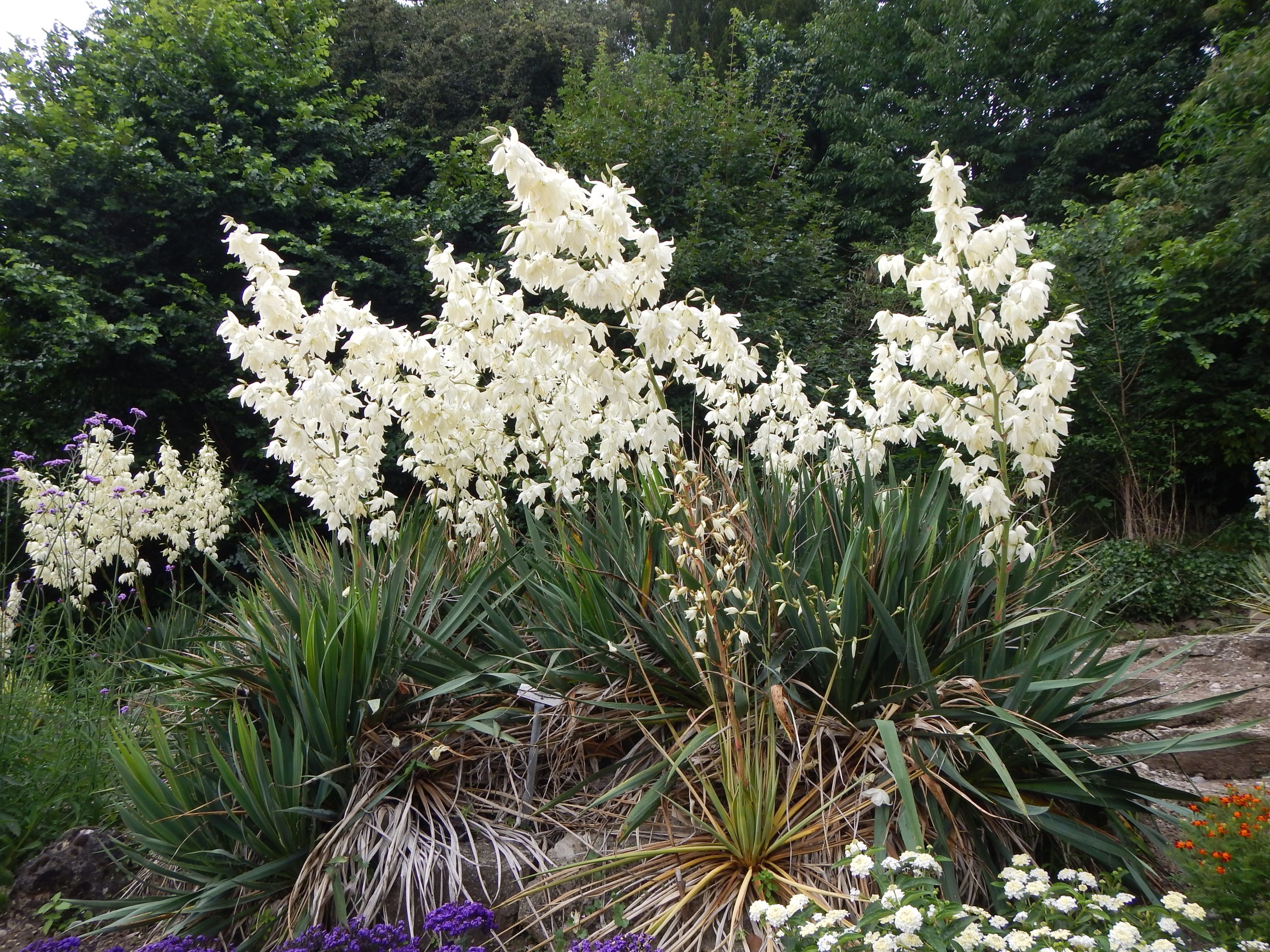 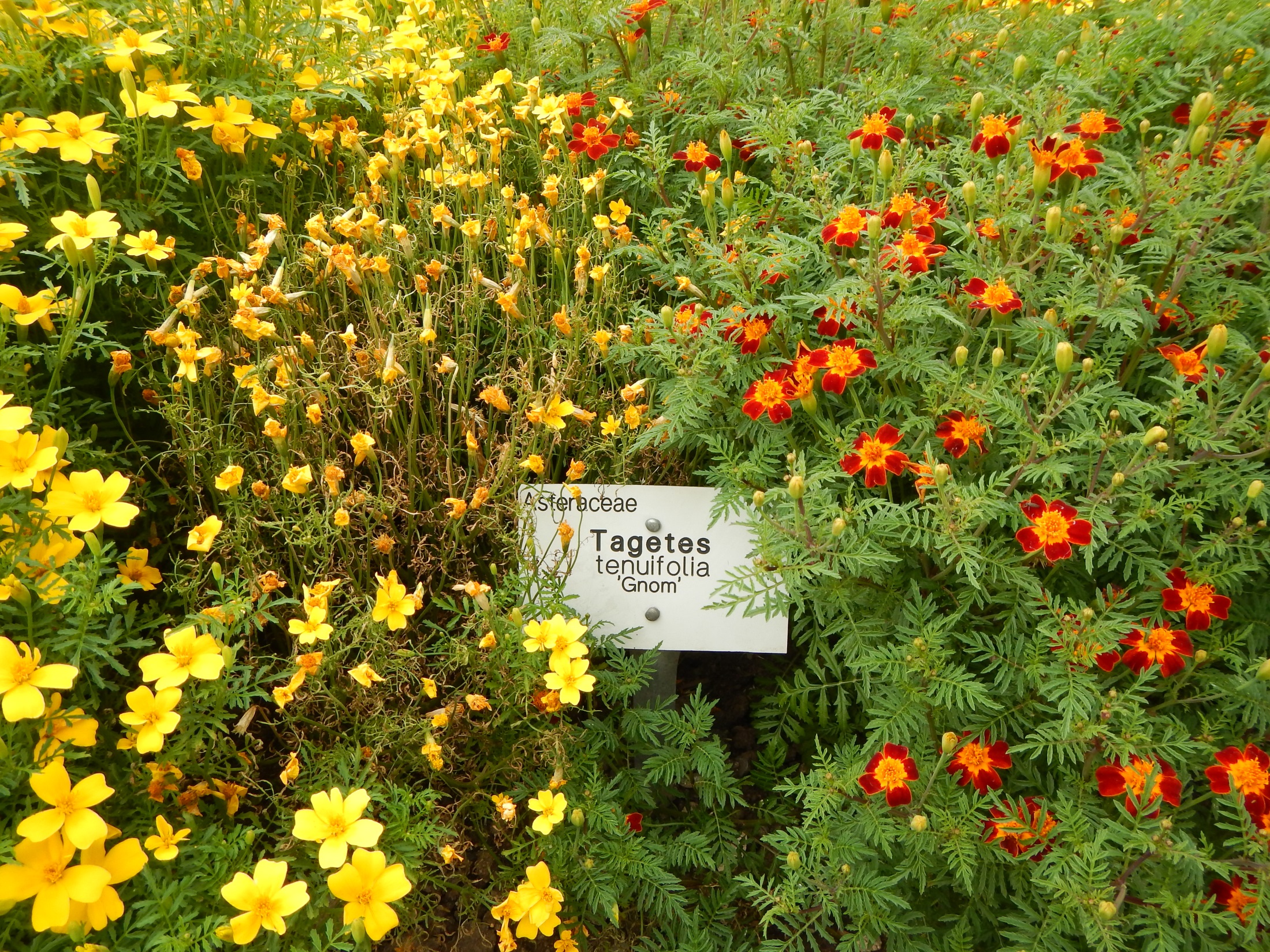 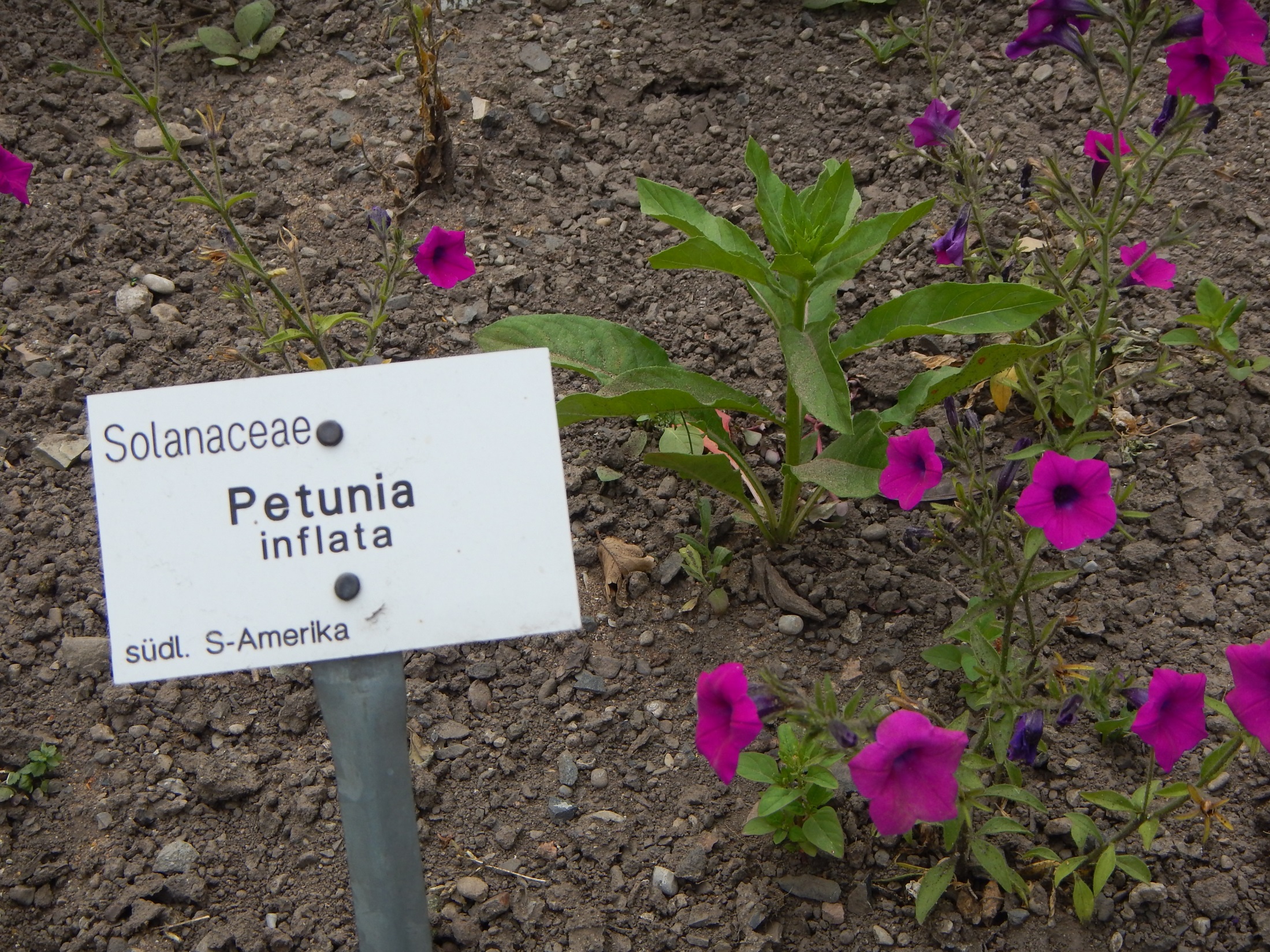 Algen Wasserlilien
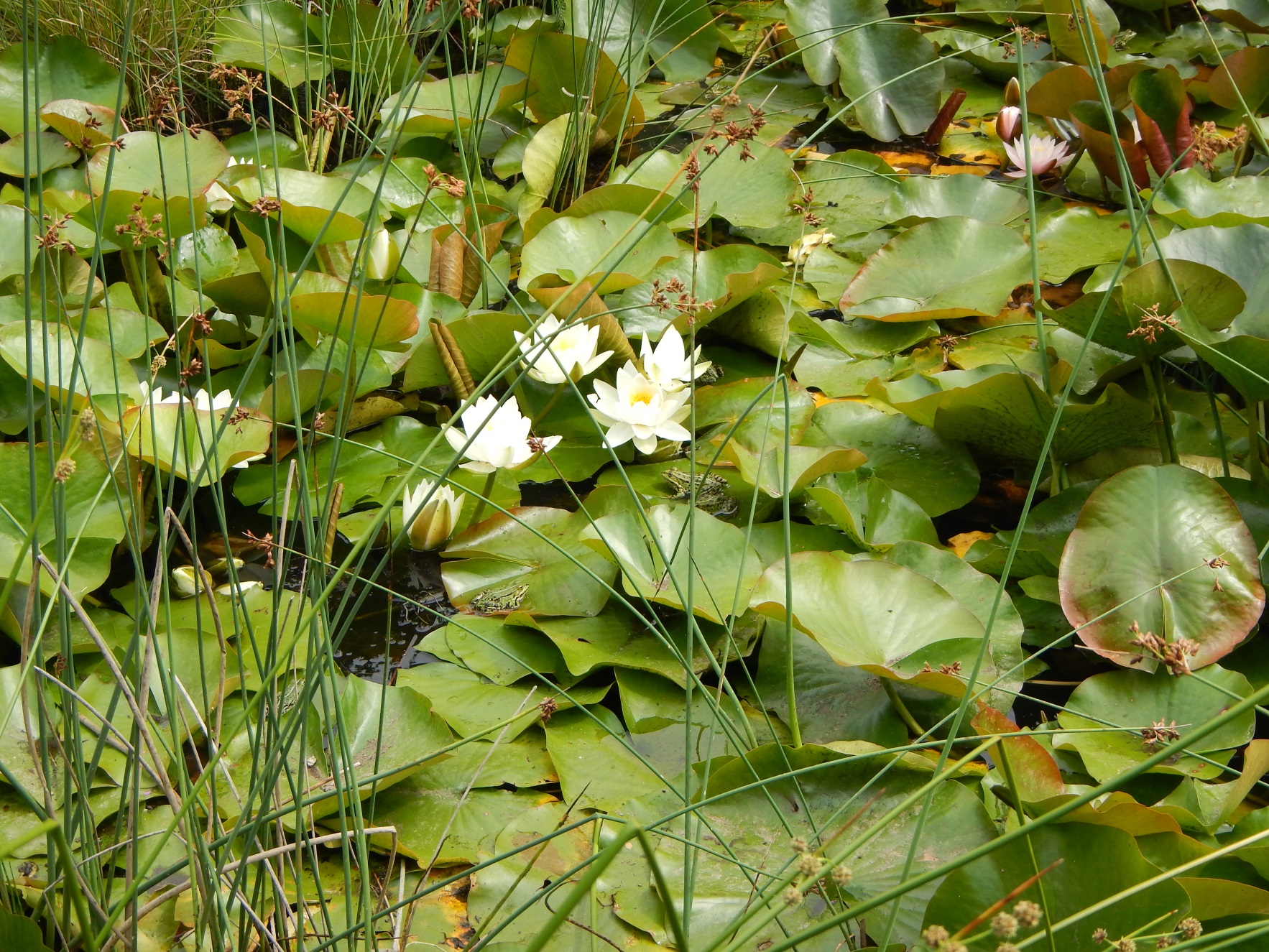 vutki
Efeue
Die populärsten Pflanzen
Akazien
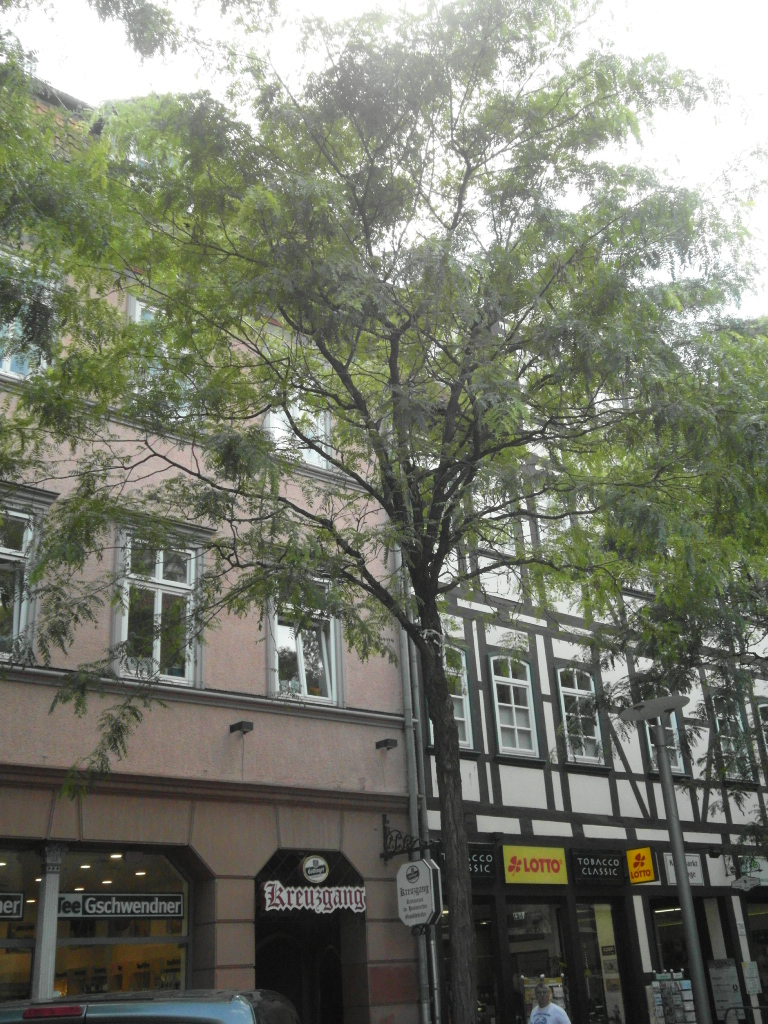 Interviews
Wie antworten die Göttinger?
1. Frage
Wie antworten die Göttinger?
2. Frage
Vusnoyok
Grünes Göttingen
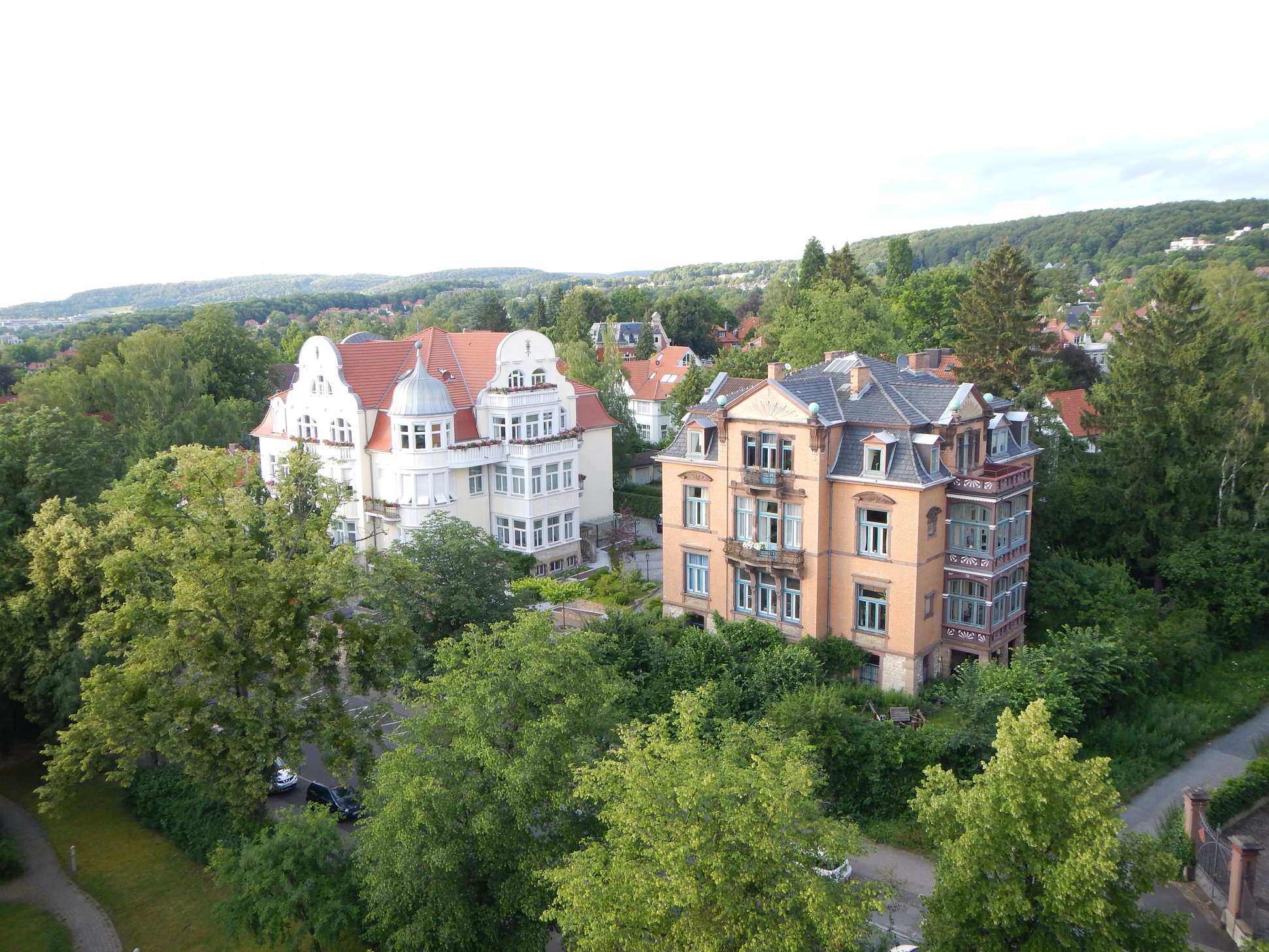